Fire Protection and Prevention in Ontario First Nations
                  
Presentation for the Annual Information Sessions 
by
Indigenous and Northern Affairs Canada (INAC) 

November 2017
DRAFT
Background: Ontario Region Strategic Goals
INAC
Ontario
Region
2
[Speaker Notes: INAC funded ONFFS Joint Strategic Plan endorsed by COO Chiefs Assembly in May 2017]
Background
Fire protection and prevention is a priority for Indigenous and Northern Affairs Canada

In 2016-2017, INAC invested more than $3.14 million in proposal-based funding to assist Ontario First Nations with fire protection and prevention in their communities. 

Highlights of INAC’s key initiatives in fire protection and prevention: 

In the Spring of 2015, INAC Ontario Region partnered with the Ontario First Nations Technical Services Corporation (OFNTSC) to launch the BeFireSafe campaign. BeFireSafe funded the purchase and transportation of 23,340 carbon monoxide/smoke detectors, which were delivered to 86 Ontario First Nations in December 2015. 

In 2016-2017, INAC supported Nishnawbe Aski Nation’s (NAN) Amber’s Fire Safety Campaign, that focused on fire prevention education and awareness for NAN-member communities. The Department provided funding for education sessions on fire prevention, and for the purchase, transportation and installation of 1,020 carbon monoxide/smoke detectors to five NAN communities, of which two also participated in BeFireSafe. This included the purchase of specialized alarms to accommodate persons with special needs.

In total 86 First Nations were provided with carbon monoxide/smoke detectors as part of the BeFireSafe Campaign and 3 additional First Nations were provided detectors through NAN’s Amber’s Fire Safety Campaign.
3
[Speaker Notes: Prioritized through FNNIIP, with exception of regional projects, i.e. fire trucks
The Minister’s goal is to have 100% coverage with carbon monoxide and smoke detectors in every home.
Proposal based funding is in addition to the formula based O & M funding every FN receives.  
Working diligently with HQ to update formula (away from just $20/head)]
DRAFT
Background
Highlights of key initiatives in fire protection and prevention - con’t: 

In February 2017, INAC Ontario Region partnered with the Ontario Native Fire Fighters Society (ONFFS) and the Six Nations Fire and Emergency Services to deliver Phase 2 of the BeFireSafe campaign that included fire prevention education and training to a minimum of 32 First Nations in Ontario.

Also during Phase 2 of the BeFireSafe campaign,  22,000 carbon monoxide/smoke detectors were purchased for communities that did not participate in the previous two campaigns offered by the OFNTSC and NAN. 

The BeFireSafe campaign is ongoing and fire prevention training has been delivered to approximately 40 participants from First Nation communities to date.
4
Priorities: Carbon monoxide/smoke detectors
Carbon monoxide/smoke detector installations continue to be a key priority for the Minister of Indigenous Services and the Department.
As of March 31, 2017, all First Nations in Ontario were offered a minimum of two carbon monoxide/smoke detectors for every home in their community. Ontario Region also supported two fire protection and prevention training sessions for First Nation fire fighters and fire protection officers, which included training on the importance of carbon monoxide/smoke detector installation and maintenance.
Ontario Region will continue its current efforts to ensure that every Ontario First Nation home has carbon monoxide/smoke detectors.
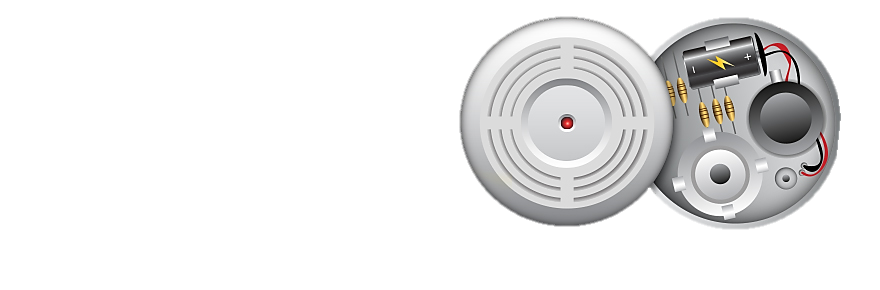 5
[Speaker Notes: The Minister’s goal is to have 100 precent coverage with carbon monoxide and smoke detectors in every home.
Each training session was 2 days in Toronto and Thunder Bay – 2016 Annual Info sessions.  
Two sessions were planned for the South, but only one took place.  We can do a third if interest is sufficient.]
Goal: 100 percent installation of carbon monoxide/smoke detectors
Issue
89 First Nations were provided with carbon monoxide/smoke detectors as part of the BeFireSafe and NAN’s Amber’s Fire Safety Campaign. 
Of the 89, INAC confirmed with OFNTSC that 21 First Nations have completed installations.

Action
In July 2017, INAC sent a letter to the Chiefs of the 89 communities asking them to report back on the installation progress via a survey questionnaire.
To date, INAC received 20 responses. 68 First Nations have not responded.
Ontario Region has been following up by phone with communities who have not completed the installations and that did not respond to the survey. 

Next steps
Ontario Region and ONFFS are continuing to engage with First Nations that have not reported back and are jointly looking for ways to promote the completion of the installations.
In October 2017, a follow-up letter and questionnaire were sent to the 68 First Nations that have not yet responded.
Today, we are requesting your assistance to bring this message back to your leadership and help us coordinate the completion of the installations.
Installation Survey and Follow-up Status To Date
● 21 First Nations reported  complete installations.
● 20 responses to July installation survey.
● 68 First Nations have yet to respond to the survey.
● Around 50 percent of follow-ups were successful (response submitted or expected soon).
● Continue with an engagement strategy with remaining First Nations.
6
[Speaker Notes: Action:
In some cases, the band office has not been able to identify an appropriate person responsible for installations.]
Thank you




Gilles Brunet
Regional Fire Coordinator
Ontario Region
40 Elm Street, Unit 290
Sudbury, ON P3C 1S8
Telephone: (705) 522-2560
E-mail: gilles.brunet@aandc-aadnc.gc.ca
[Speaker Notes: I am available if you wish to speak to me further
I have copies of the Letter and Survey]
DRAFT
Questions?
8